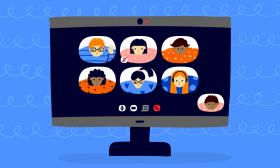 Online class rules for 6th grade
Respect your classmates and teacher! Please do not insult others!
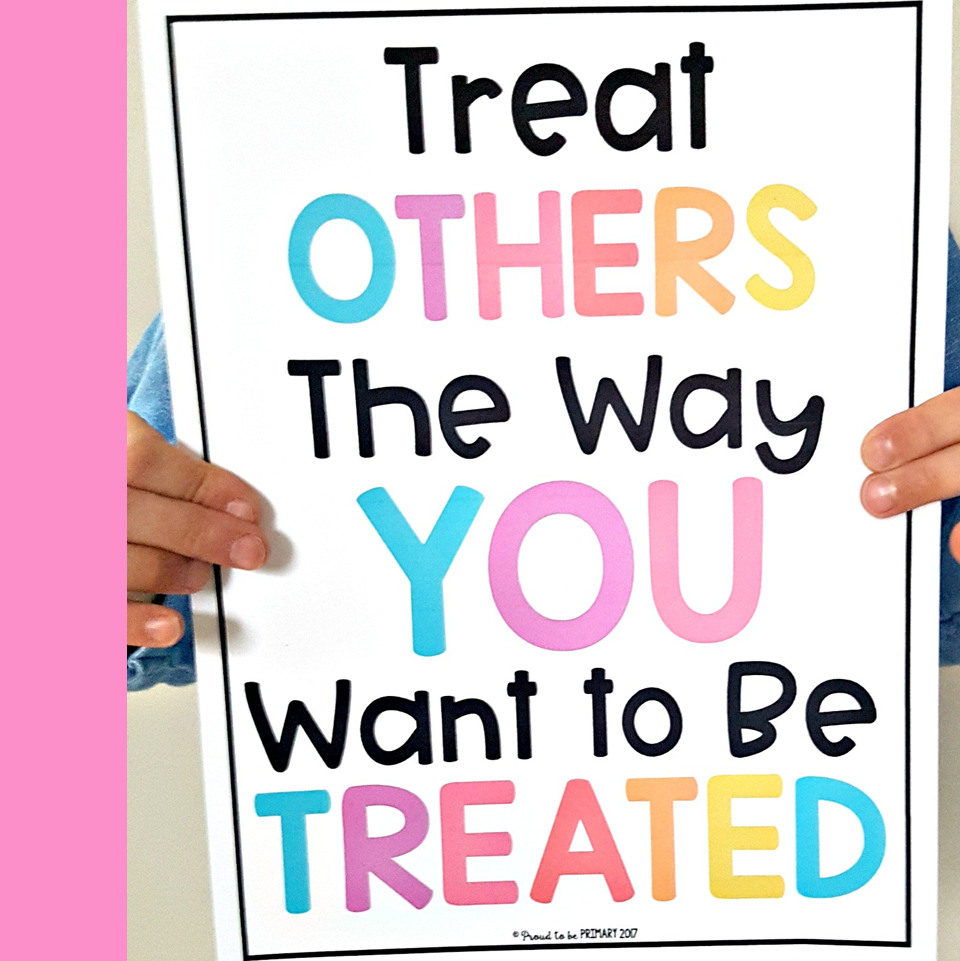 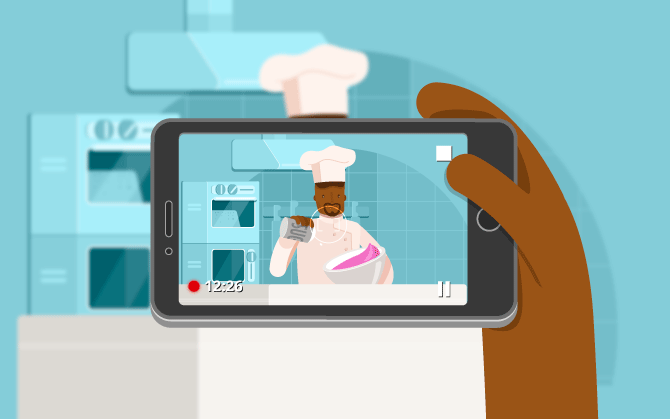 Remember: taking photos and recording are illegal!
Choose a quiet place to work and make sure you are alone during our meeting! It will be easier for you to listen and participate!
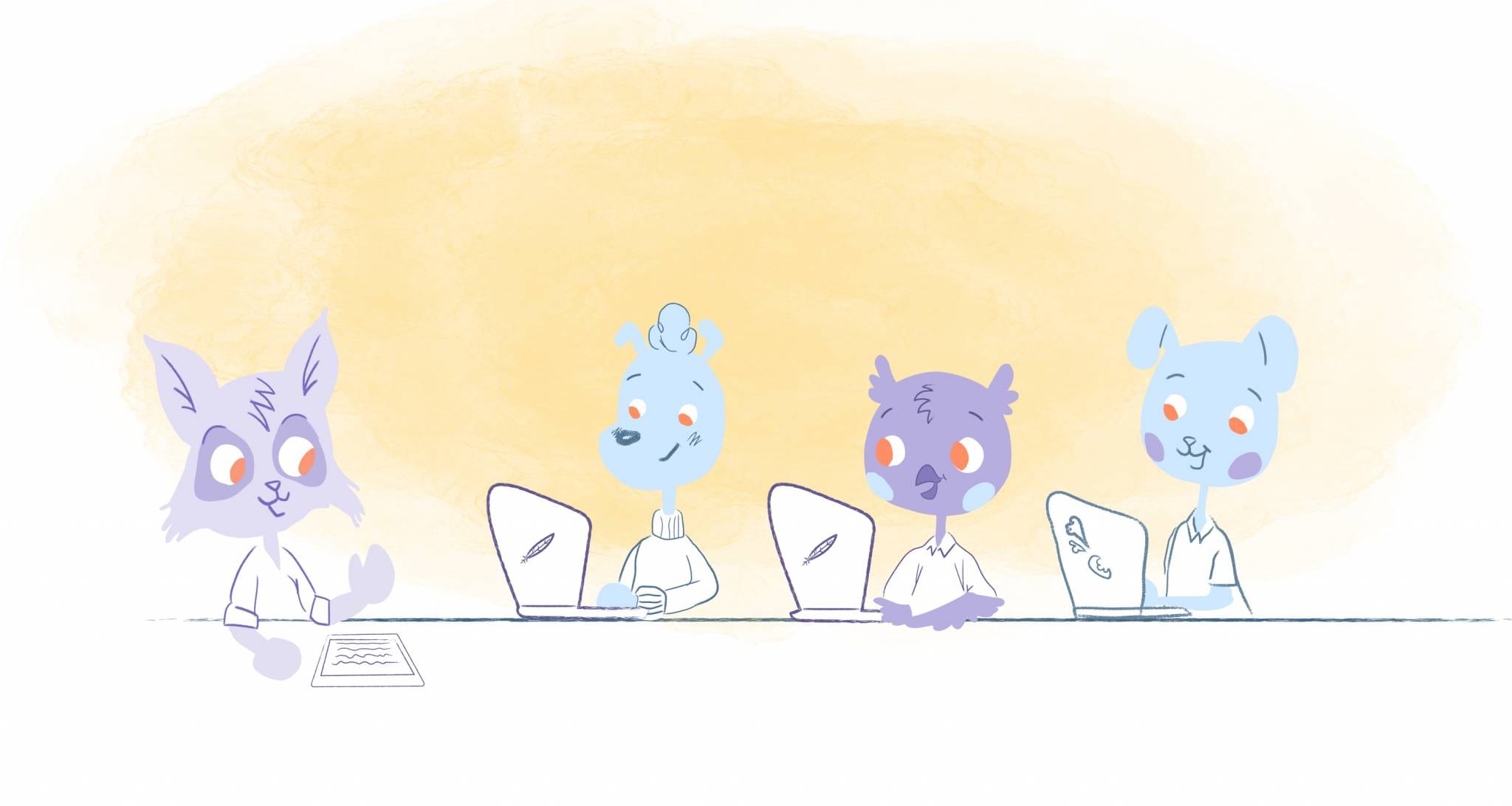 Please keep your mikes closed and wait for your turn to speak!
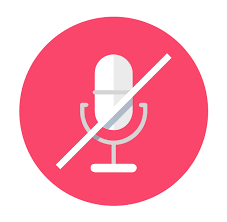 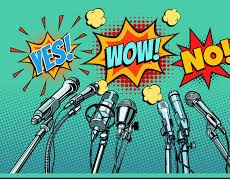 Ask for help if you have problems (bad Internet connection, speakers or microphone not working)!
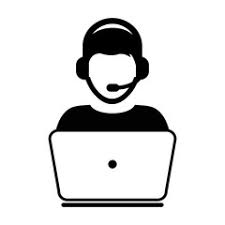 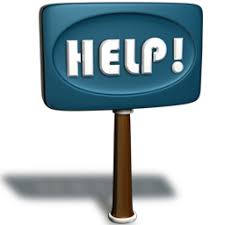 Thank you and your parents for your cooperation!
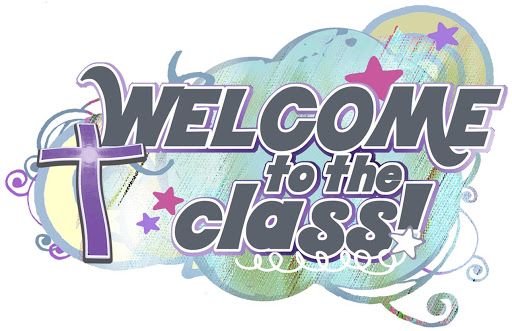